大阪府食品ロス削減推進計画の概要
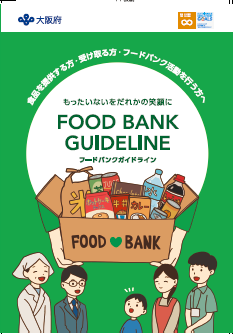 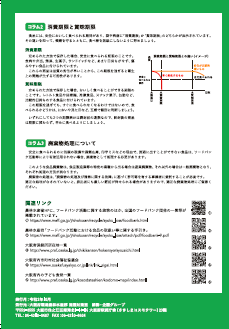 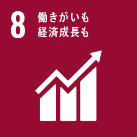 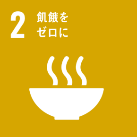 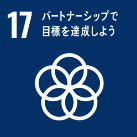 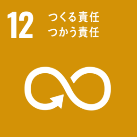 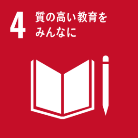 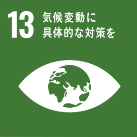 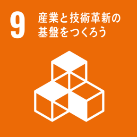 令和３年３月
大　阪　府
はじめに
第5章　基本的施策の推進
食品ロスの問題は2015年に国連で採択された「持続可能な開発のための2030アジェンダ」 において言及されるなど、世界
的にも大きな課題である。府においても、削減目標の実現に向け、事業者、消費者、行政等多様な主体が連携し、食品ロス
削減の取組を総合的かつ効果的に推進するため、本計画を新たに策定することとした。
第1章　食品ロス削減に向けた基本的な方向
『　“もったいないやん！”　食の都大阪でおいしく食べきろう　』
　　「天下の台所」として栄えた大阪には、大阪商人によって厳しくチェックされた安くておいしい食べ
　もの屋が軒を連ねていた。庶民の食べものは、つつましいが、食材を驚くほど立派に活かし、味に
　もこだわり工夫されたものであった。現在も、大阪には安くておいしいものが身近にあふれ、食材の
　質を見極め、良い食材を余すところなく使い切る「始末の心」が受け継がれている。
　　このような大阪の歴史と文化、府民に培われた精神をもとに、食品ロス削減についても、
　府民の「もったいない」と「おいしさを追求する」心を大切にし、事業者、消費者、行政が一体
　となって、『“もったいないやん！”食の都大阪でおいしく食べきろう』をスローガンに取組を進める。
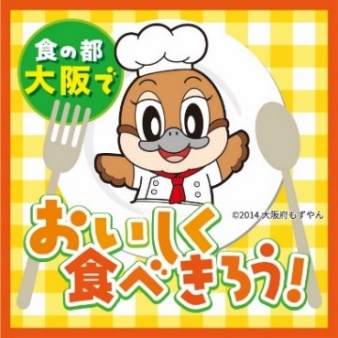 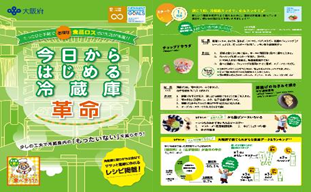 第2章　計画の基本的事項
〇「食品ロスの削減の推進に関する法律」第11条に基づく「食品ロスの削減の推進に関する基本的な方針」を踏まえ、
　　　同法第12条の規定に基づく都道府県食品ロス削減推進計画として本計画を策定
　〇本計画は、「大阪府循環型社会推進計画」等との調和を図り、「大阪府環境総合計画」の考え方を踏まえる


　〇国の「基本方針」及びSDGｓを踏まえ、2021年度から2030年度までの10年計画
　〇国の「基本方針」を踏まえ、計画の中間年である2025年度を目途に、施策の進捗状況等を見極め、見直しを検討


　〇府、市町村、事業者、消費者が主体となり、連携・協働して、取組を進めていく。
計画の位置づけ
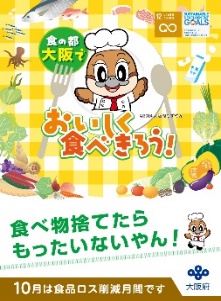 計画期間
計画の実施主体
第6章　各主体の役割
第3章　食品ロスの現状
〇 全国 ： 年間発生量　612　万トン　  《事業系》 328  万トン    《家庭系》 284  万トン　（2017年度推計）
　〇大阪府：年間発生量　 43.1万トン　　《事業系》  22.3万トン    《家庭系》  20.8万トン　（2019年度推計）
　　　　　　　　　　　　　　　　　　　　　　　　　　　　　　 全国：「平成30年度消費者の意識に関する調査」による
　　　　　　　　　　　　　　　　　　　　　　　　　　　　　　 大阪府：「令和2年度食品ロス削減に係る府民の意識調査」による
食品ロス量
食品ロス削減に取り組む人の割合
施策・事業の効果的な推進体制
第7章　計画の効果的な推進
〇食品ロス削減のためには、流通全体及び消費者が一体となってコミュニケーションを強化し、
　取組を推進する必要がある。このため、食品製造業者、食品卸売・小売業者、外食事業者、
　消費者、行政等多様な主体で構成するネットワーク懇話会等の体制を築く。
〇庁内関係部局との連携や、市町村担当者会議等を活用することにより、オール大阪で
　取組を進める。

〇ネットワーク懇話会等により、継続的に取組状況等の成果を検証し、より効果的な取組を検討。
　 計画における将来目標の達成を目指す。
推進体制
食品関連事業者
　　（製造、卸、小売、外食等）
第4章　将来目標
（万トン/年）
〇国の「基本方針」を踏まえ、事業系家庭系ともに
　　2000年度比で2030年度に食品ロス量の半減を目指す。


　〇2030年度までに、食品ロス削減のための複数（2項目以上）の取組を行う府民の割合を90％とする。
食品ロス量
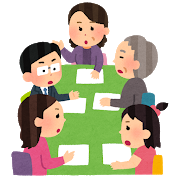 行政
消費者
進捗管理
食品ロス削減に取り組む府民の割合
ネットワーク懇話会等のイメージ